The epidemiology of IPED users attending IEP services in Scotland
Initial insights
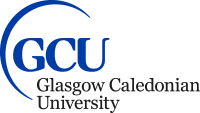 Andrew McAuley & Norah Palmateer 
SDF IPED conference
22nd March 2017
Background
Little known about IPED use in Scotland
Lack of data, literature
Historically ‘small’ population

Emerging public health threat?
New data (NEO / NESI / UAM / PHW)
Evidence of harms
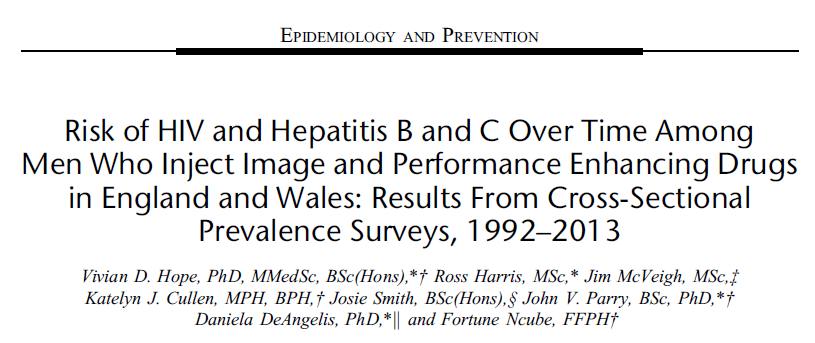 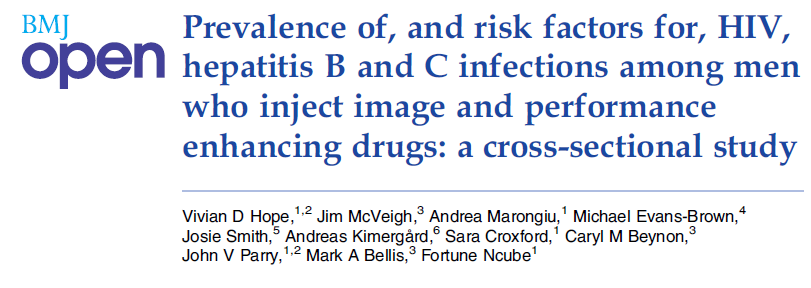 Presentation outline
Demographics 
Behaviours 
Harms
BBV, SSTI 
Psychological, Trauma ×
Prevalence ×
Trends ?
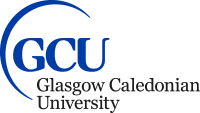 Needle Exchange Surveillance Initiative (NESI)
Since 2008-09, 2-yearly, cross-sectional, nationally representative survey of ~ 2500 PWID recruited from IEP sites
Majority are recent injectors i.e. Last 6-months
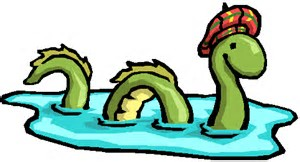 IPED users participating in NESI 2008 to 2014
IPED users participating in NESI 2008 to 2016
IPED users participating in NESI 2008 to 2016
IPED users participating in NESI 2008 to 2018: projected
2015-16
2017-18
IPED users in NESI, 2008-2016
N=268
221: IPED without heroin 
47: IPED & Heroin
Cornford C.S., Kean J. & Nash A. (2014) Anabolic–androgenic steroids and heroin use: a qualitative study exploring the connection. International Journal of Drug Policy 25 (5), 928–930.
IPED users participating in NESI, 2008-2016: demographics
IPED users participating in NESI by Healthboard, 2008-2016
IPED users participating in NESI, 2008-2016: drug use
IPED users participating in NESI, 2008-2016: drug use
Other drugs injected:
Cocaine, 4/221 = 1.8%
Speed, 2/221 = 0.9%
IPED users participating in NESI, 2008-2016: behaviours
IPED users participating in NESI, 2008-2016: BBV testing / vaccination
IPED users participating in NESI, 2008-2016: BBV testing / vaccination
IPED users participating in NESI, 2008-2016: HCV prevalence
[Speaker Notes: 7% (n=15) of IPED users tested positive for HCV antibodies.
Evidence of recent infection in 2 cases i.e. Antibody negative, PCR positive. Both cases from most recent sweep (2015-16).]
IPED users participating in NESI, 2008-2016: HCV prevalence / awareness of infection
[Speaker Notes: Two-thirds (n=10) unaware of their HCV infection.]
IPED users participating in NESI, 2011-2016: HIV / HBV* prevalence
[Speaker Notes: The 1 positive anti-HBc case was surface antigen negative.]
IPED users participating in NESI, 2015-2016: Skin and soft tissue infections (ever)
Comparing IPED users recruited from IEPs in Scotland vs. Eng/Wales
Strengths / weaknesses
Strengths
One of the largest studies, to date, of BBV among IPED users
Use of finger –prick dry blood spot (DBS) testing to detect antibodies to HIV and HCV

Weaknesses
Recruitment sites (IEP)  / generalisability 
Sample size, limited power
Limited range of harms
Key messages
The number of IPED users attending IEP services in Scotland is likely to be increasing
Levels of risk behaviour are modest, but do exist
Recent BBV vaccination and testing among IPED users is low in comparison to other PWID
HCV prevalence is low overall, but potentially increasing
Awareness of HCV infection is low 
IPED users attending IEP in Scotland share similarities to compatriots elsewhere in UK, but differences exist.
Thanks for listening!
Andrew McAuley
Senior Epidemiologist, BBV/STI/VPD Group 
Health Protection Scotland, Meridian Court, 5 Cadogan Street,
Glasgow, G2 6QE

and

Senior Research Fellow, School of Health & Life Sciences
Glasgow Caledonian University, Cowcaddens Road, Glasgow,
G4 0BA

phone: 0141 282 2279 email: andrew.mcauley@nhs.net